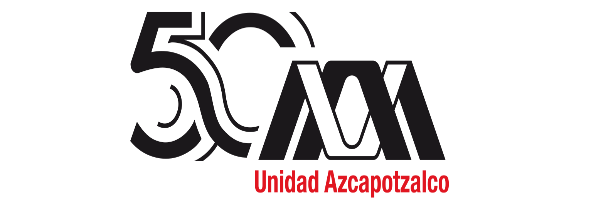 El modelo de gestión ambiental de la Universidad Autónoma Metropolitana- Azcapotzalco
Mtro. Gerardo García Muñoz
Mtro. Luis Antonio Barbosa Noegerat
Mtro. Roberto Carlos Vázquez Solís
Universidad Autónoma Metropolitana
México
INTRODUCCIÓN
En diciembre de 2002, la Asamblea General de la Organización de Naciones Unidas (ONU) aprobó la Resolución 57/254, en la cual se proclamó el “Decenio de las Naciones Unidas de la Educación para el Desarrollo Sostenible” durante el periodo 2005-2014.
El 25 de septiembre de 2015, los líderes mundiales adoptaron un conjunto de objetivos globales para erradicar la pobreza, proteger el planeta y asegurar la prosperidad para todos como parte de una nueva agenda de desarrollo sostenible. Cada objetivo tiene metas específicas que deben alcanzarse en los próximos 15 años, es decir, en 2030.
Se estima que, si la población mundial alcanza los 9,600 millones de personas en 2050, se podría necesitar el equivalente a casi tres planetas para proporcionar los recursos naturales necesarios para mantener los estilos de vida actuales.
ANTECEDENTES
El consumo y la producción mundiales (fuerzas impulsoras de la economía mundial) dependen del uso del medio ambiente natural y de los recursos de una manera que continúa teniendo efectos destructivos sobre el planeta.
El progreso económico y social ha estado acompañado de una degradación medioambiental, poniendo en peligro nuestro desarrollo futuro y supervivencia.
El consumo y la producción sostenibles consisten en hacer más y mejor con menos. También se trata de desvincular el crecimiento económico de la degradación medioambiental, aumentar la eficiencia de recursos y promover estilos de vida sostenibles, que reviertan las tendencias actuales y cambien nuestros patrones de consumo y producción hacia un futuro más sostenible.
ANTECEDENTES
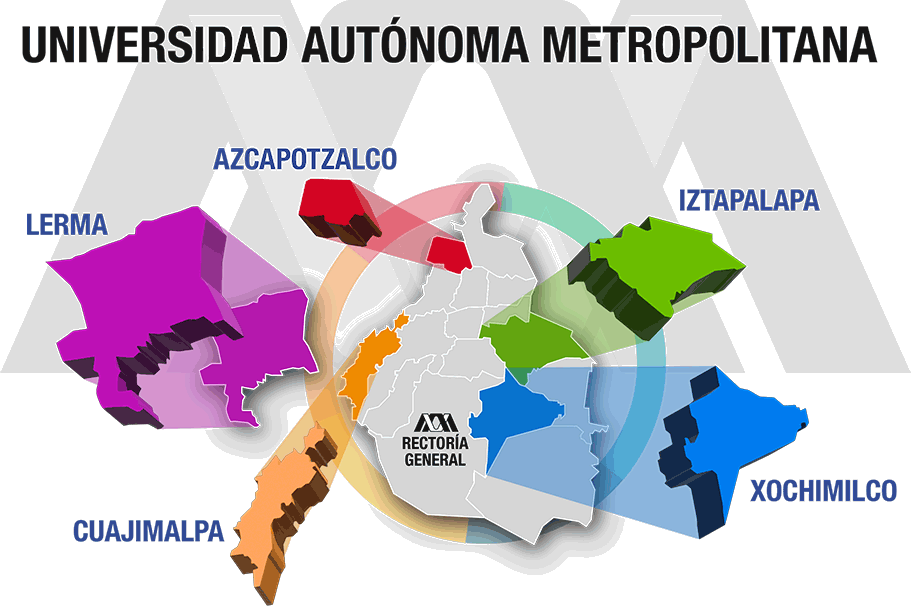 Fundada en 1974, la UAM es la tercera universidad pública más importante de México. 
Ofrece 82 programas de licenciatura y 114 de posgrado en todos los campos del conocimiento y cuenta con un alumnado de 61 mil personas.
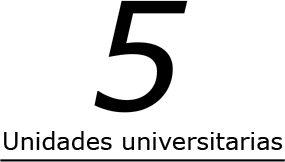 ANTECEDENTES
Modelo de Gestión Ambiental Universidad Autónoma Metropolitana Unidad Azcapotzalco (UAM-A)
Estrategia para la gestión ambiental
UAM A - El compromiso
Gestión Ambiental
Programa de ahorro de agua
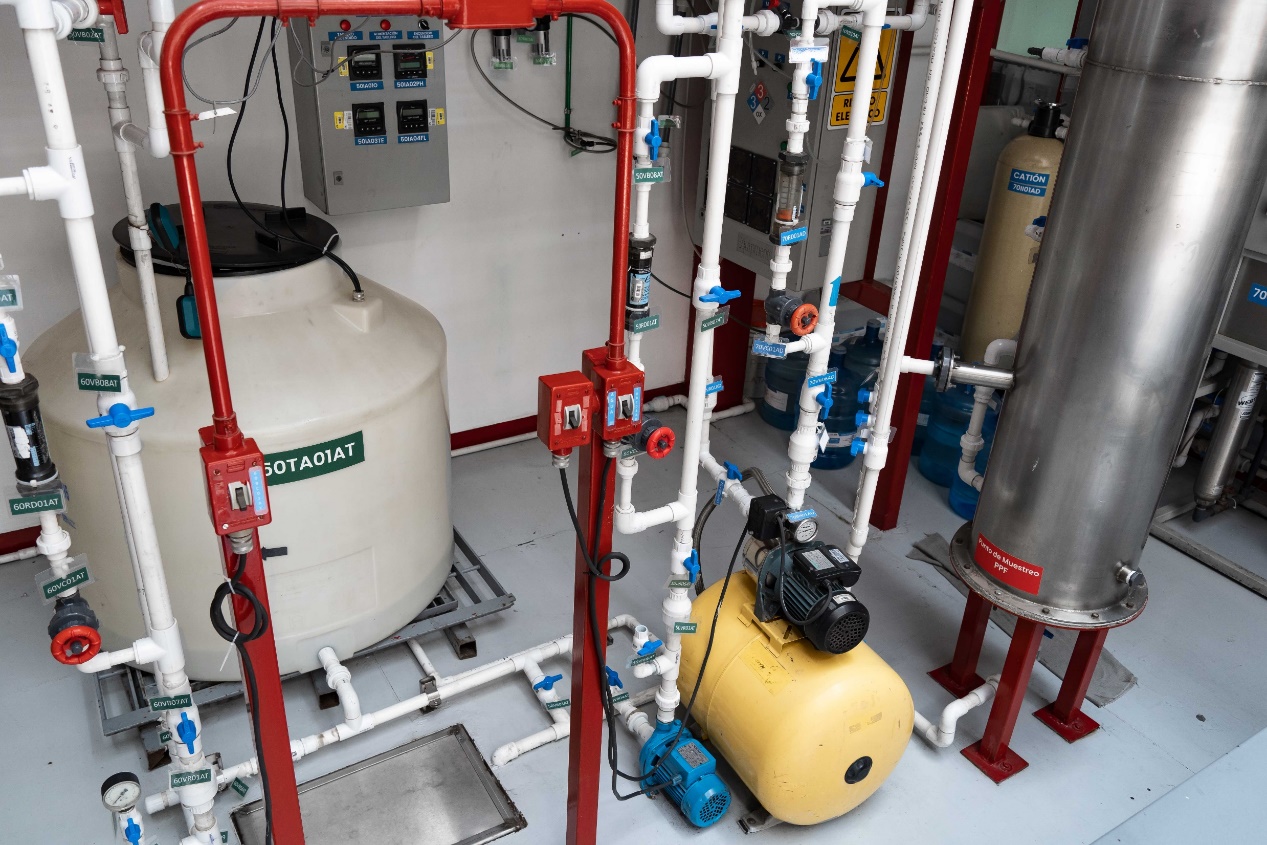 PLANTA DE TRATAMIENTO 

Desde el 2006 se realizan actividades de docencia, investigación, PI y servicio social.

Capacidad  de tratamiento de  0.5  l/s
Programa de ahorro de agua
PLANTA DE TRATAMIENTO 

Producción de 1805m3/año de agua tratada para riego.

Producción de 17.3 m3/año de agua destilada empleada en laboratorios de docencia e investigación.
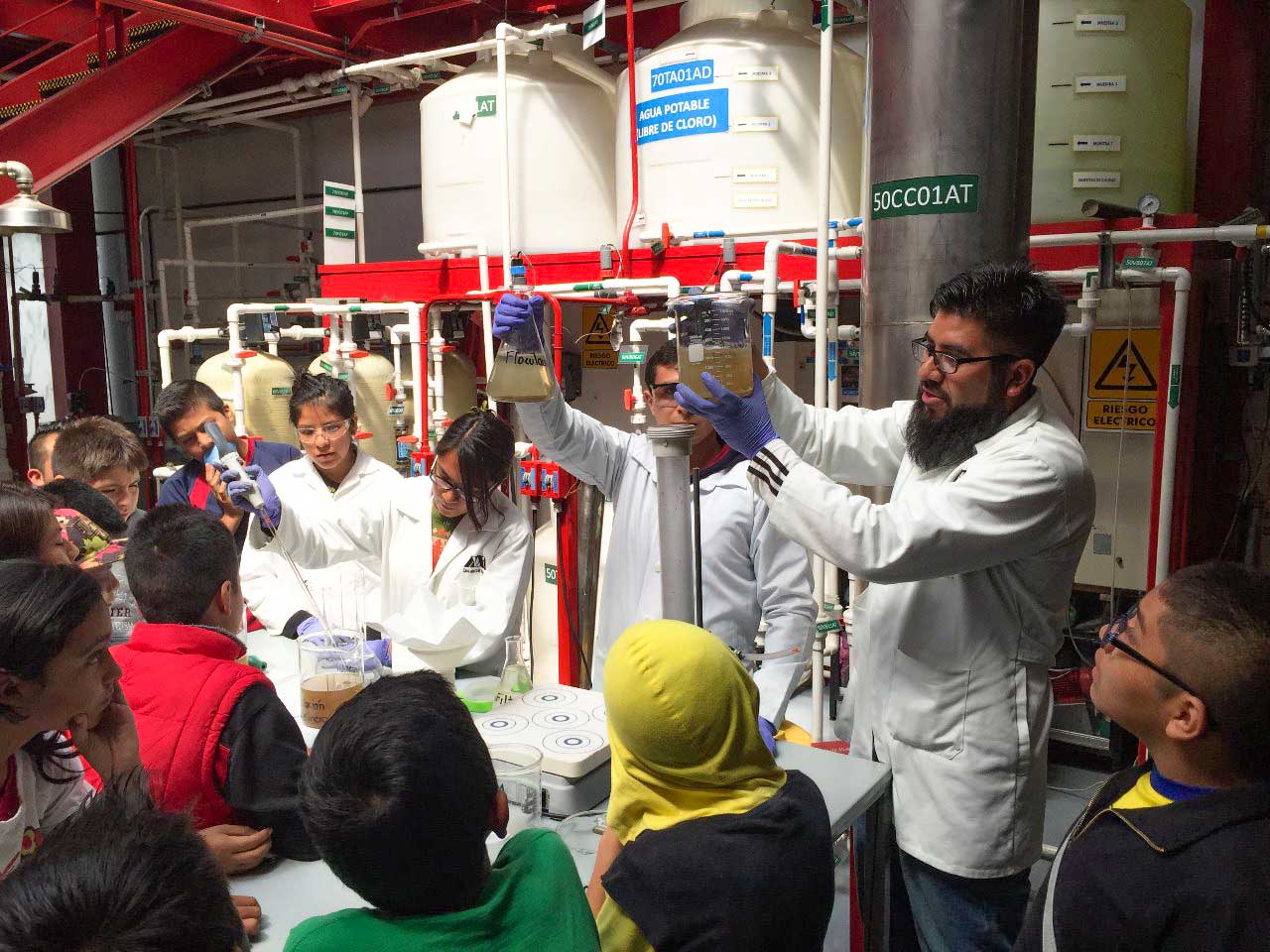 Producción de agua desmineralizada T2
Programa de ahorro de agua
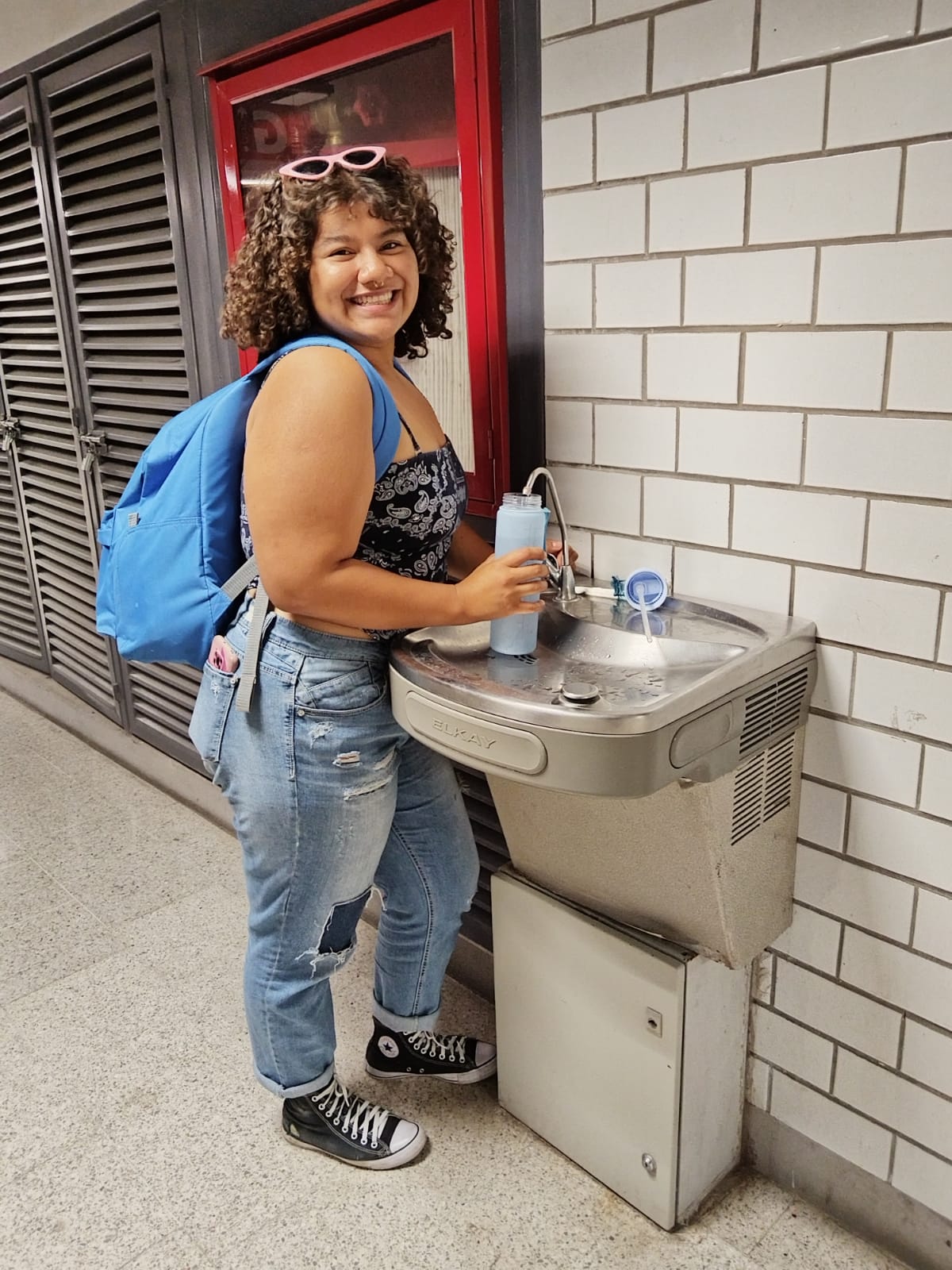 SERVICIO DE 145 MINGITORIOS SECOS Y LLAVES DE FLUJO CONTROLADO 
Disminución de más de 616,250,000 litros de agua potable en 17 años

SERVICIO DE 17 BEBEDEROS
Disminución entre 50 y 25% la generación de botellas desechables de PET
Programa para el control de emisiones
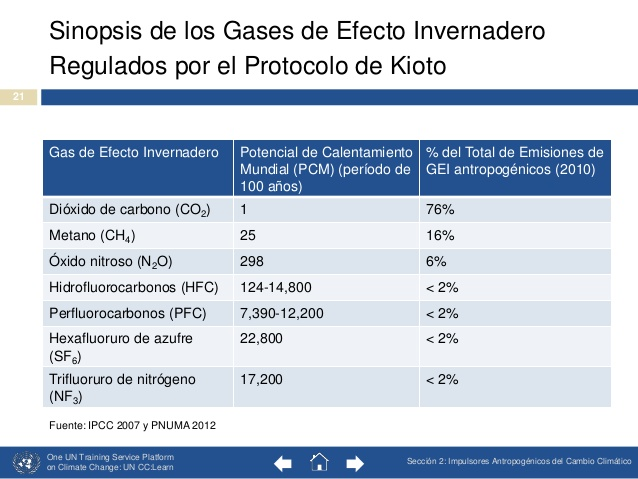 Incorporación de  sistemas modernos de extracción y control más eficientes.

Control respecto a las emisiones de HCFC (Hidroclorofluorocarburos) que pudiera aportar la Unidad. A través de la realización de las buenas prácticas en el uso de sustancias alternativas a los HCFC, ONUDI-SEMARNAT. 

R-22 y R-410, 181 equipos 511 kg
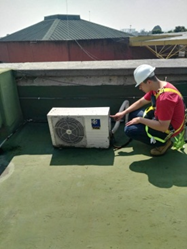 Programa de gestión de RSU
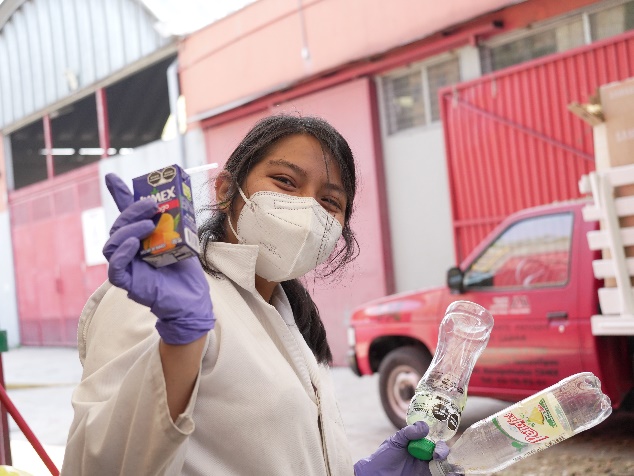 Desde 2003 el Programa de gestión de residuos sólidos Separacción “Por un mejor UAMbiente”
Recuperación y reciclaje de PET, PEAD,  envases multicapas, aluminio, vidrio, papel y cartón; así como el composteo de materia orgánica.
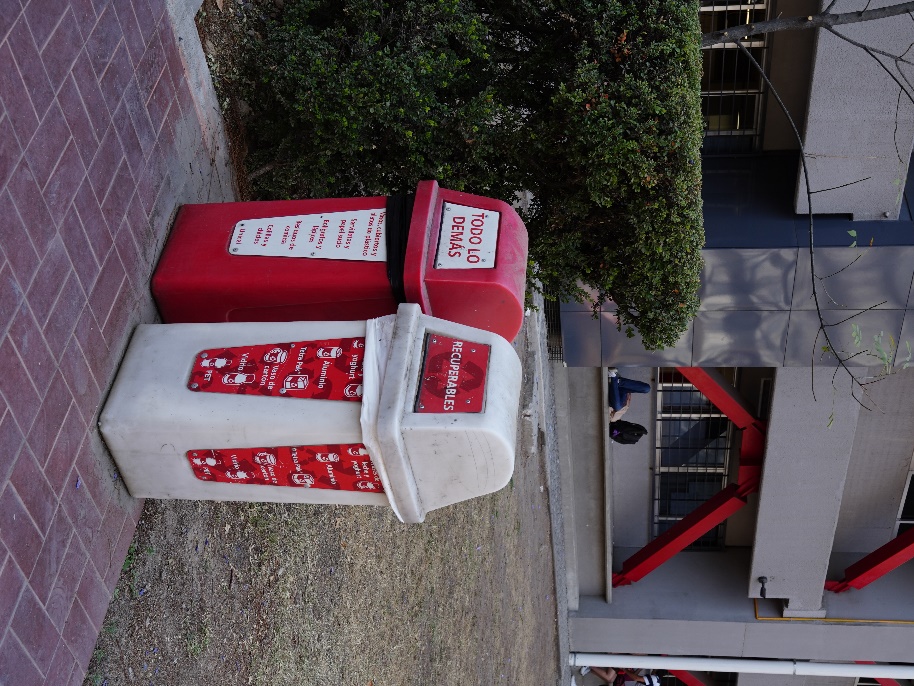 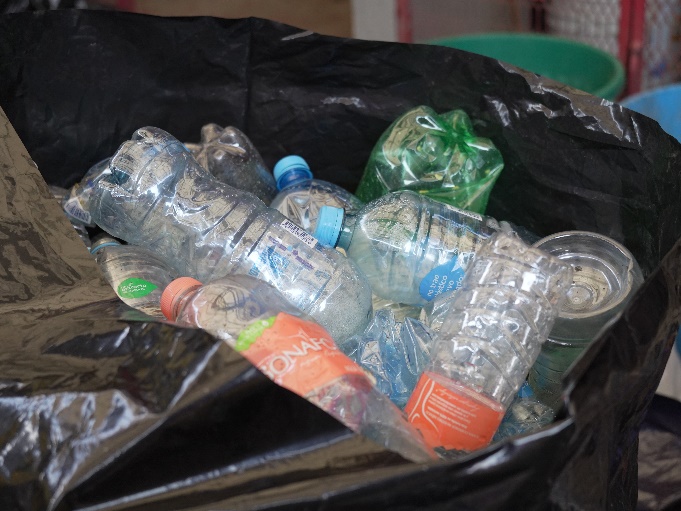 Residuos con potencialidad de reciclado
Programa de gestión de RSU
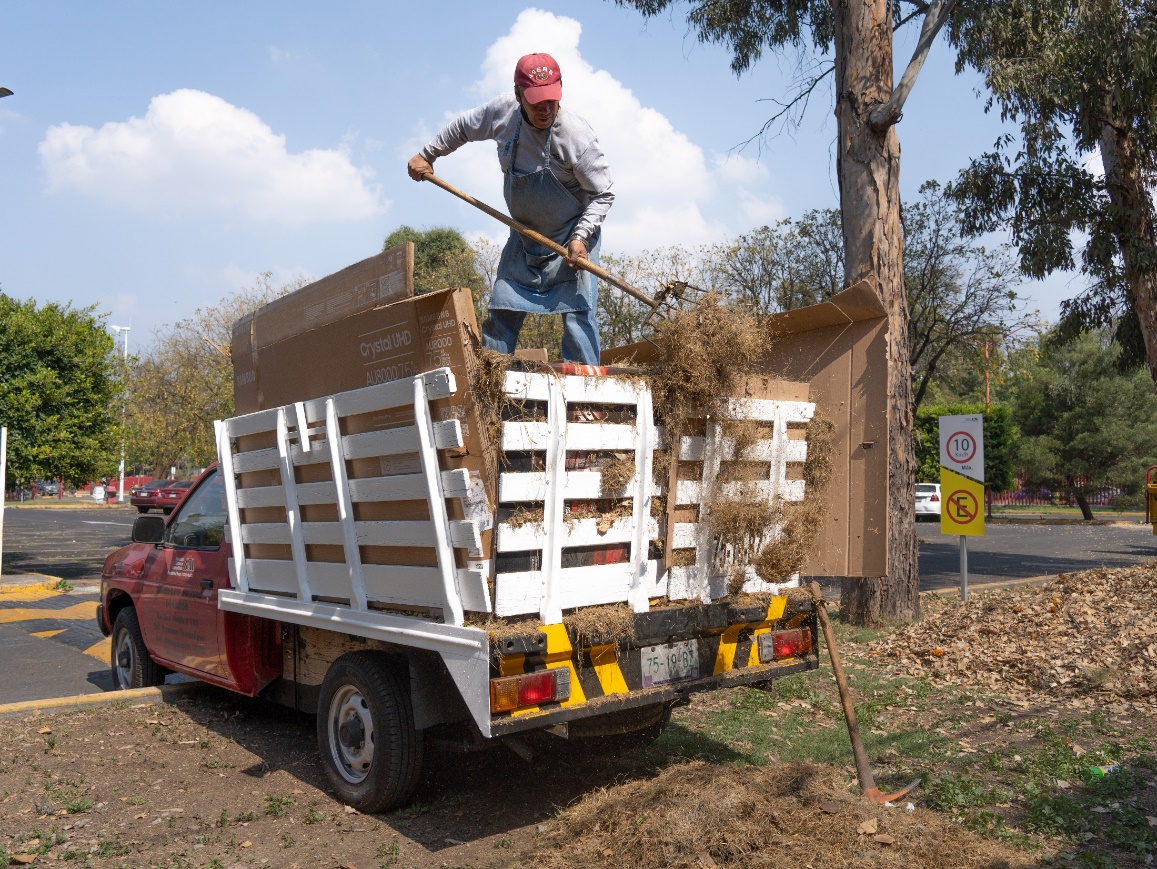 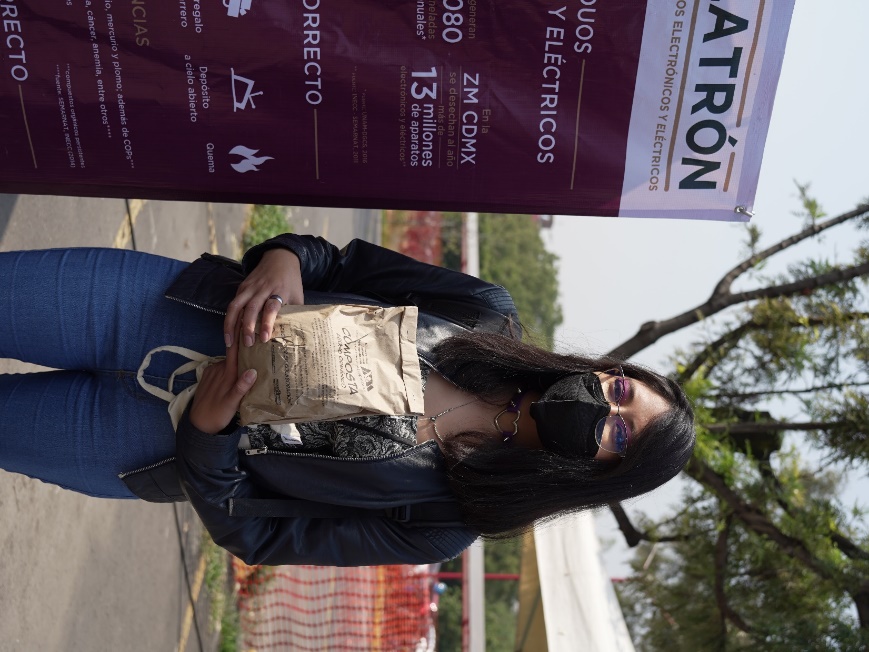 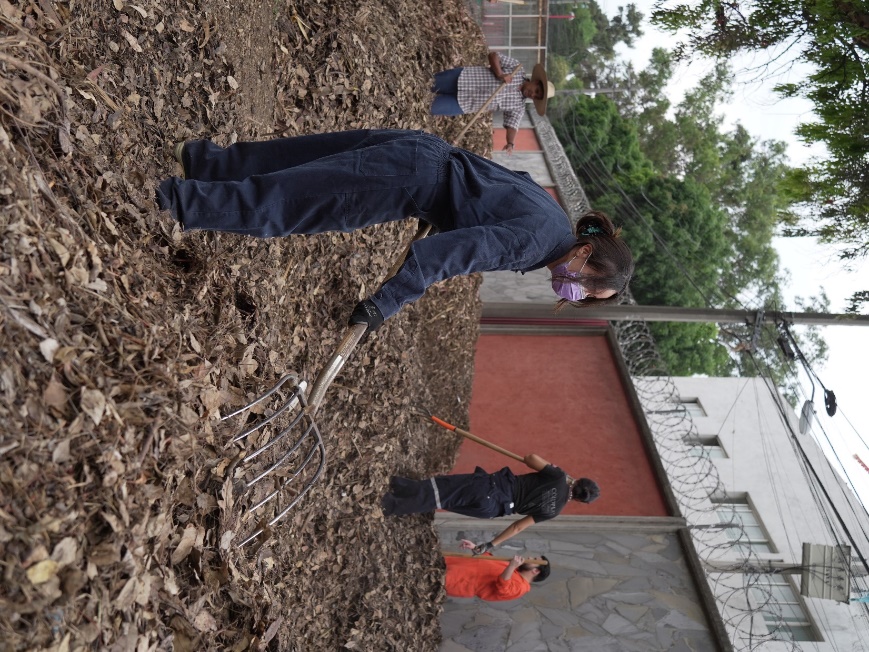 Programa de ahorro energético
Independización de circuitos de iluminación de espacios interiores de los exteriores

Sistemas de iluminación LED en los estacionamientos y COSEI SCM

Incorporación de tecnología LED de acuerdo a adecuaciones de los espacios
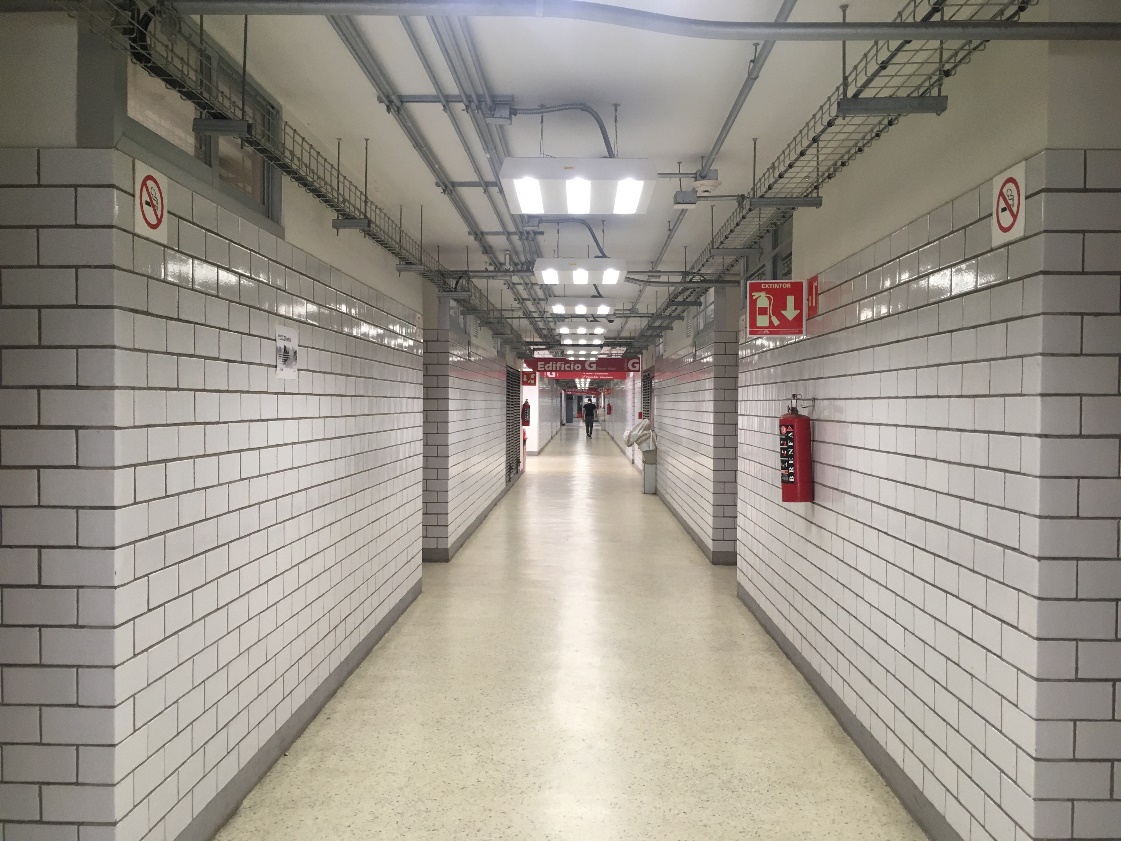 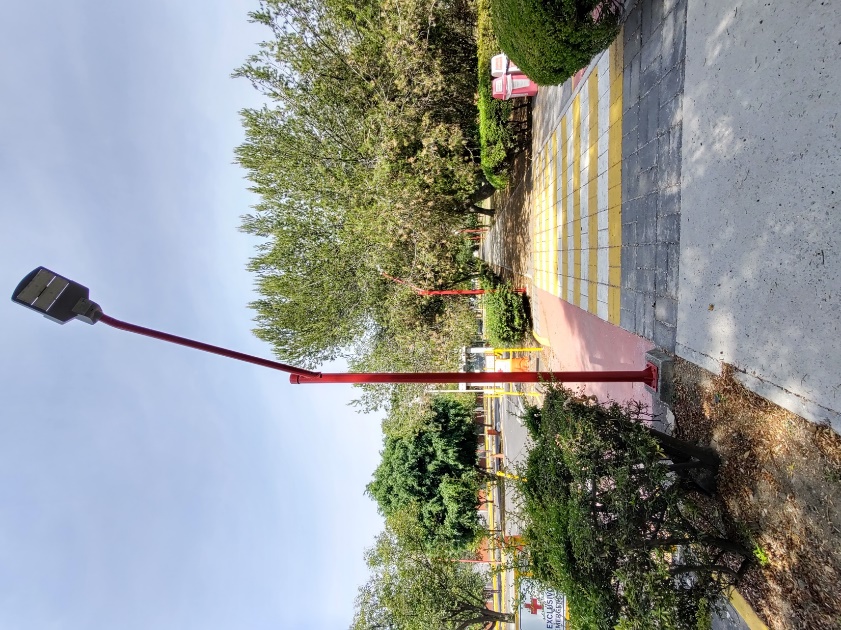 Programa de ahorro energético
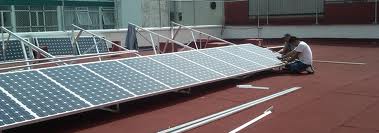 Incorporación de colectores solares para abastecer de agua caliente las duchas del edificio Q, en la Sección de Actividades Deportivas (50x5x5).

Implementación de 18 regaderas ecológicas de alta eficiencia.
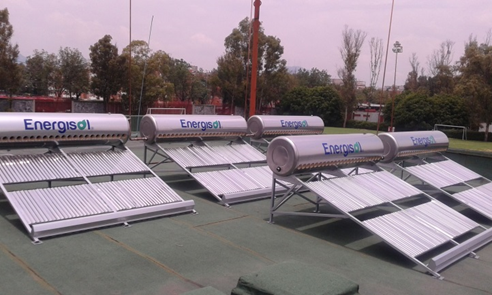 Programa de Movilidad
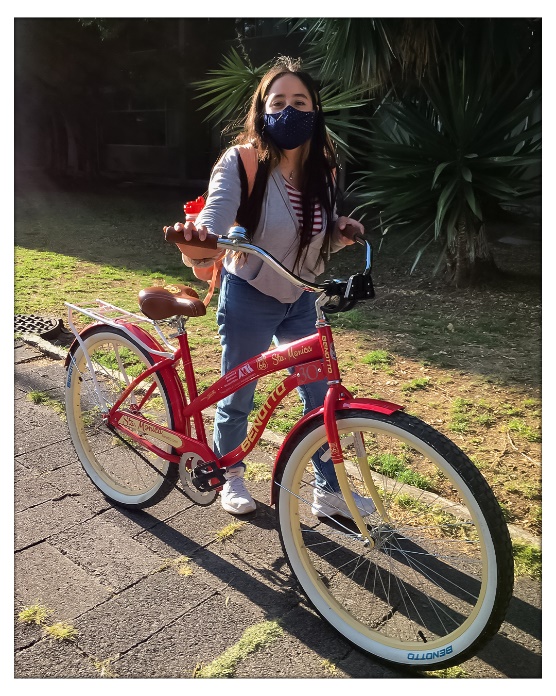 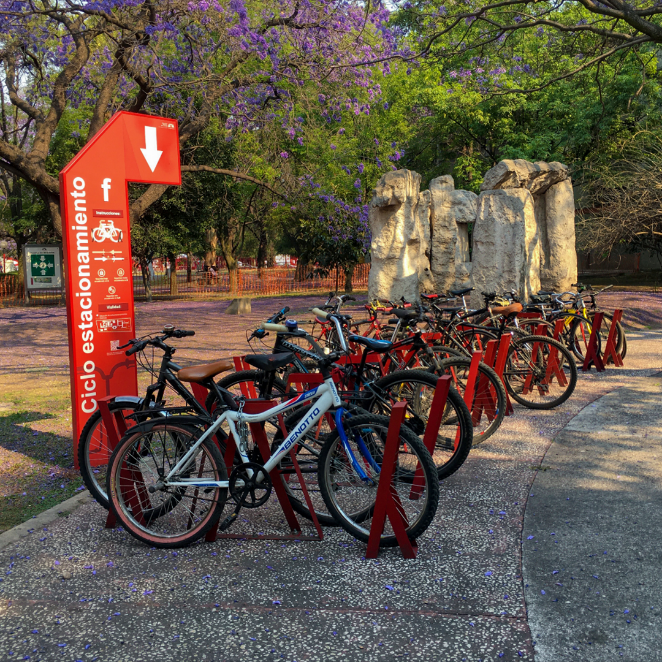 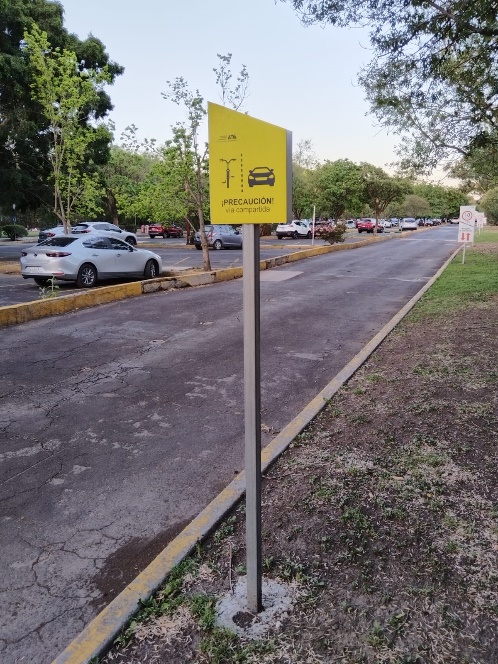 Programa te presto una bici
Cicloestacionamientos
Ciclo ruta compartida
Programa de Movilidad
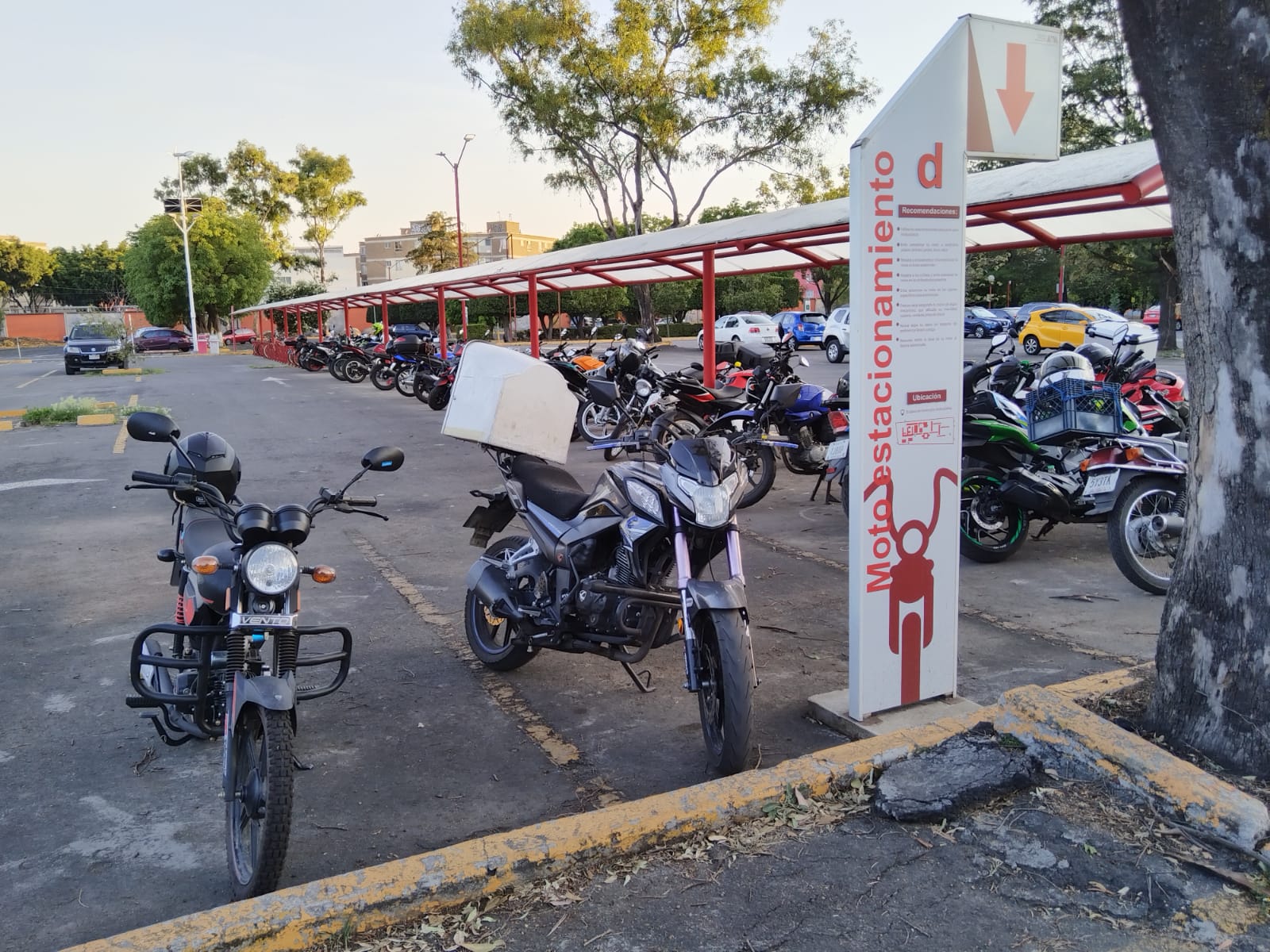 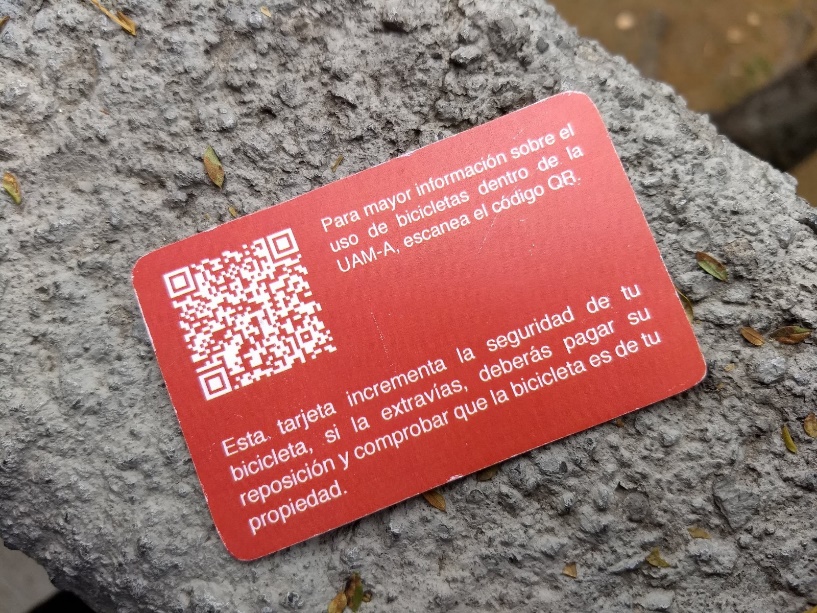 Ordenamiento de motocicletas
Instructivo del uso de estacionamientos
Programa de arbolado
Control y preservación de los árboles y áreas verdes de la Unidad
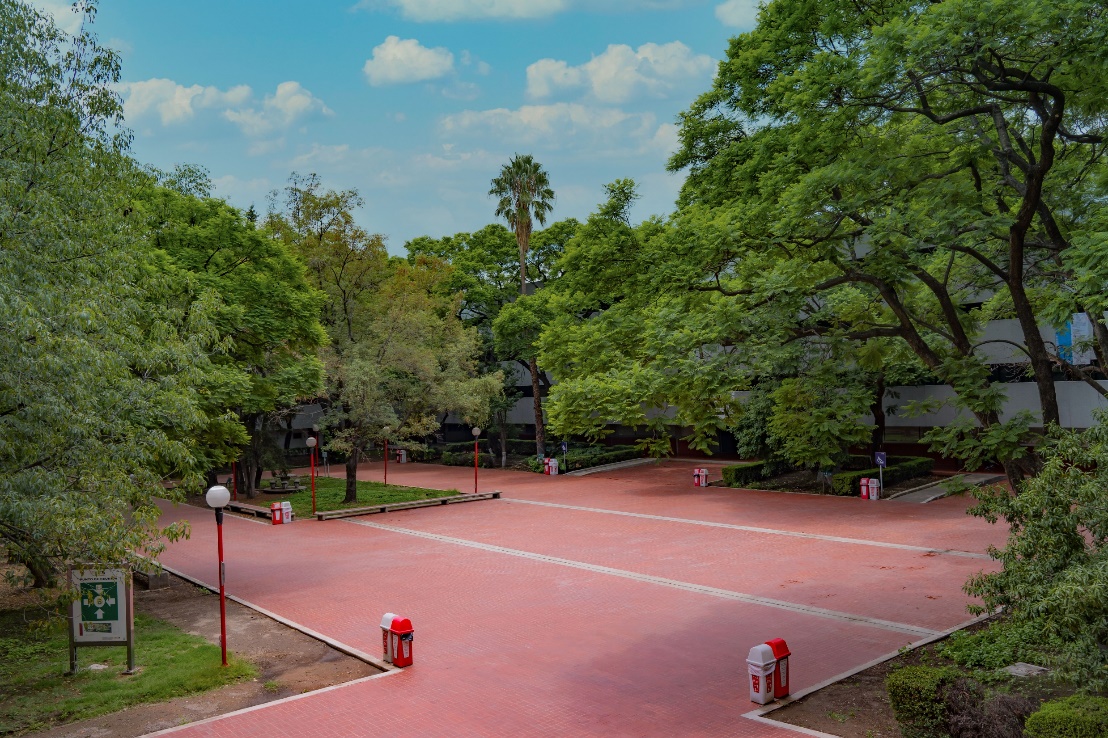 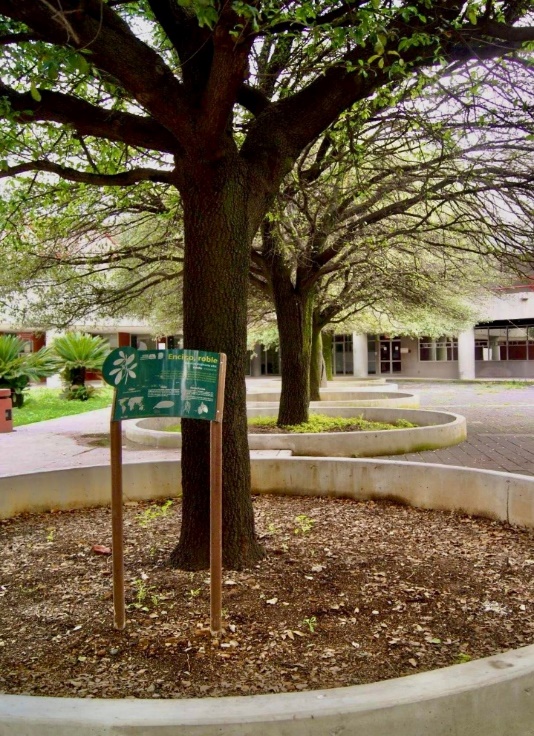 Poda sanitaria
Poda de seguridad
Poda de liberación de azoteas
Poda de aclareo
Poda topiaria
Áreas verdes y polinizadores
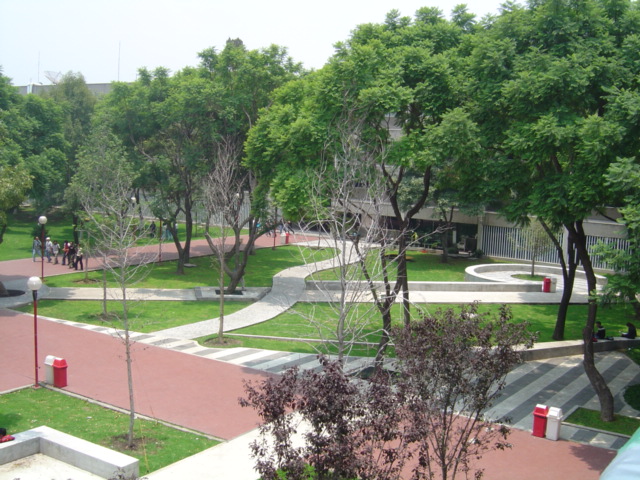 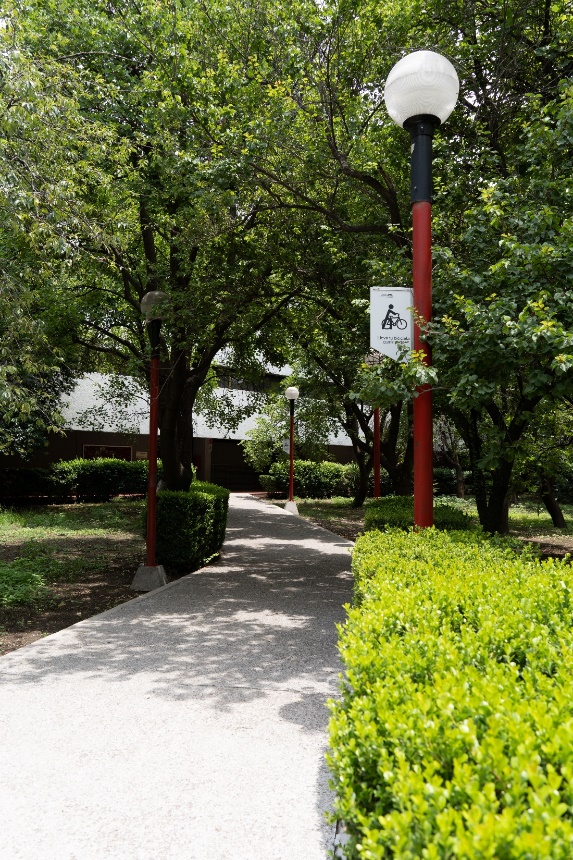 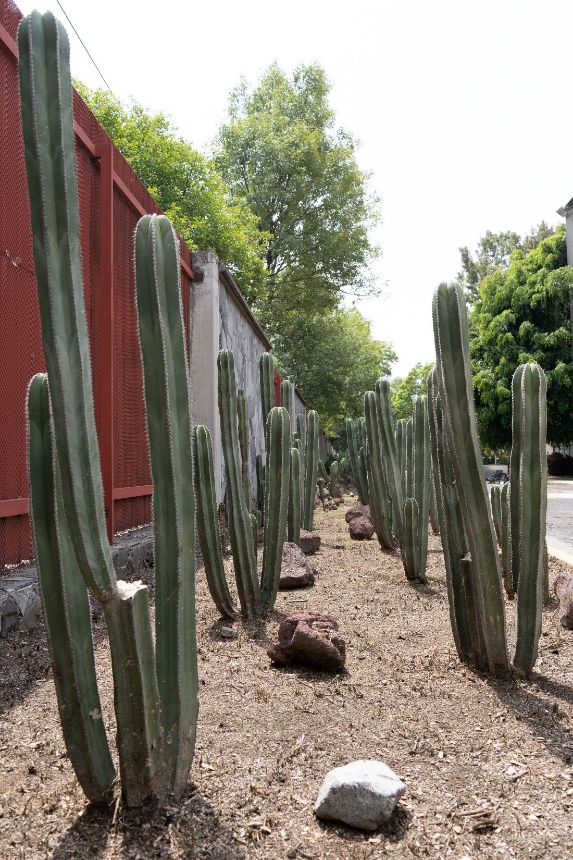 Futuros proyectos
Irrigación con agua tratada en el campo de Futbol (en desarrollo)
 Planta de compostaje (en desarrollo)
Implementación de proyectos de economía circular en el Programa Separacción
 Biodigestor Anaerobio
 Almacén Temporal de Residuos Peligrosos
 Planta de Tratamiento de Sistema Biológico MBBR
 Sistemas de tratamiento de agua pluvial (en desarrollo)
 Integración de sistemas fotovoltaicos para dos edificios t y l
 Implementación de colectores solares para los servicios de la Sección de Cafetería
REFLEXIONES FINALES
Se ha logrado un avance importante en la educación para el desarrollo sustentable en la UAM-A.
Cada vez hay más acciones que se integran el modelo de gestión ambiental de la UAM-A.
Es importante dirigirse hacia un modelo de universidad autosustentable.
Se requieren generar indicadores de evaluación para afinar acciones.
Falta impulsar el enfoque de economía circular (universidad-gobierno-empresa-sociedad).
Apuntalar mayor participación de la comunidad (resistencias de algunos actores).
Faltan acciones encaminadas a la concientización de los nuevos integrantes de la comunidad.
Impulsar materias de educación ambiental transversales a todas las carreras universitarias. 
Mayores recursos financieros y apoyos institucionales a la Oficina de Gestión Ambiental.
Mayores recursos financieros y apoyos institucionales a docentes-investigadores y estudiantes que investigan estos temas.
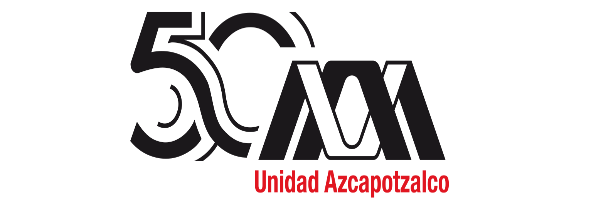 ¡Por su atención, gracias!
Contacto:
ggmu@azc.uam.mx

Universidad Autónoma Metropolitana
 Unidad Azcapotzalco